Bingkai Lin, Xuandi Ren, Yican Sun, Xiuhan Wang
Jan, 2023
SetCover Problem
1
SetCover Problem
1
Parameterized SetCover Problem
W[2]
W[1]
Approximation of SetCover Problem
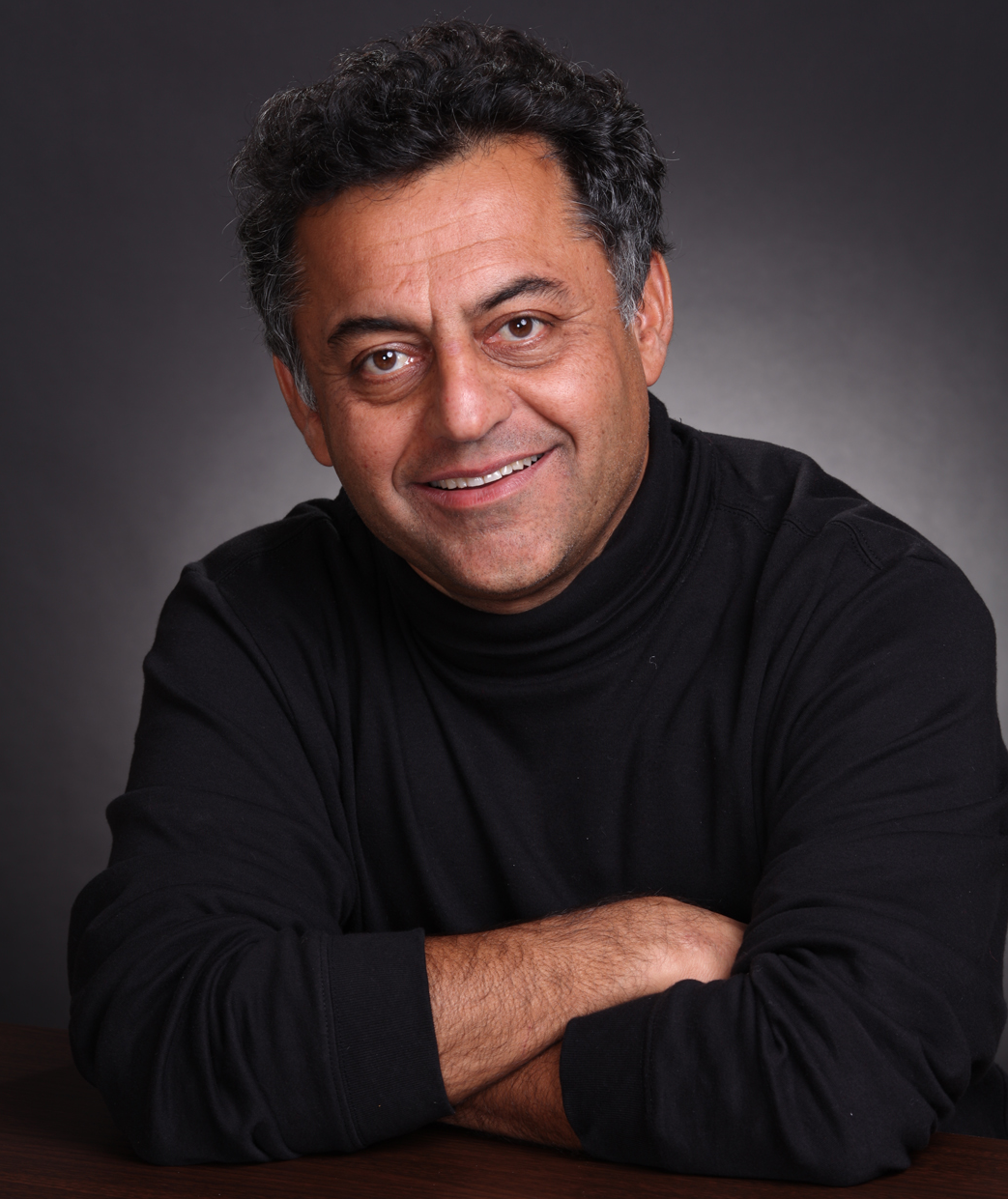 “The set cover problem plays the same role in approximation algorithms that the maximum matching problem played in exact algorithms - as a problem whose study led to the development of fundamental techniques for the entire field.”
Approximation Algorithms, by Vijay V. Vazirani
Approximation of SetCover Problem
Approximation of SetCover Problem
W[2]
W[2]
W[1]
W[1]
[Lin21,KK22]
[KLM19]
[Lin19]
This work
Approximation of SetCover Problem
Approx. SetCover with Small OPT Size
Approximation of SetCover Problem
W[2]
W[1]
[Lin21,KK22]
[KLM19]
[Lin19]
This work
Our Technique
k-SetCover Instance
Threshold Graphs
Constant Gap k’-SetCover Instance
Threshold Graph Composition [Lin18, CL19, Lin19, BBE+21]
exploited new properties of threshold graphs
used the construction from error-correcting codes [KN21]
discovered new composition scheme
Constant Approximating k-SetCover is W[2]-hard!
Threshold Graph in [Lin19]
Threshold Graph in [Lin19]
Threshold Graph in [Lin19]
Threshold Graph in [Lin19]
Threshold Graph in [Lin19]
Threshold Graph in [Lin19]
Threshold Graph in [Lin19]
Threshold Graph in [Lin19]
Threshold Graph in [Lin19]
Threshold Graph in [Lin19]
Our Threshold Graph
Our Threshold Graph
Our Threshold Graph
Our Threshold Graph
Our Threshold Graph
Our Threshold Graph
Such threshold graphs can be constructed via error correcting codes with benign distance [KN21]!
Threshold Graph Composition in [Lin19]
Threshold Graph Composition
Threshold Graph Composition
Analysis of the YES Case
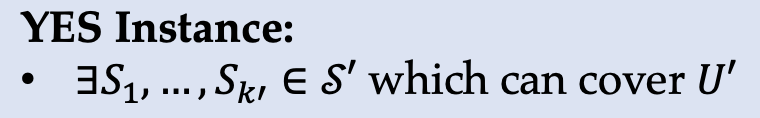 Analysis of the NO case
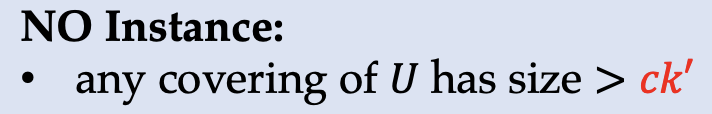 Analysis of the NO case
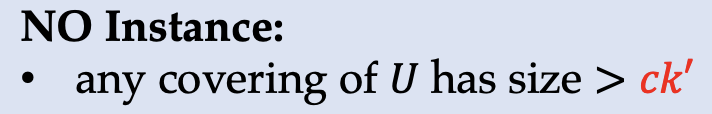 Summary
Open Questions
Q&A
Thanks!
Threshold Graph Composition
Threshold Graph Composition
Threshold Graph Composition
Threshold Graph Composition
Threshold Graph Composition
Threshold Graph Composition
Threshold Graph from Error Correcting Codes
Threshold Graph from Error Correcting Codes